РЕАЛИЗАЦИЯ 
СОЦИАЛЬНО-ЗНАЧИМОГО ПРОЕКТА
«МОСТ ПОКОЛЕНИЙ»
Гарина Галина Дмитриевна
председатель КТОС № 11
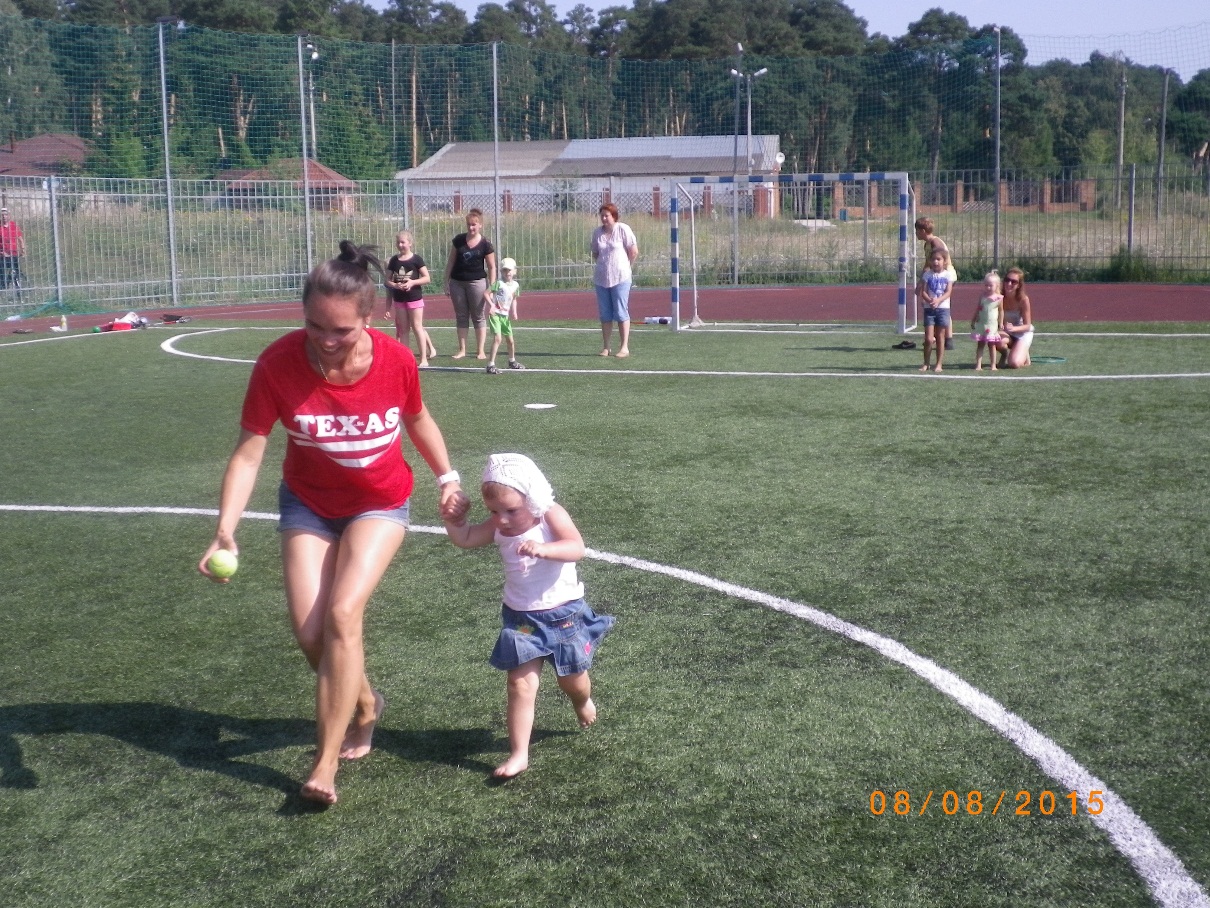 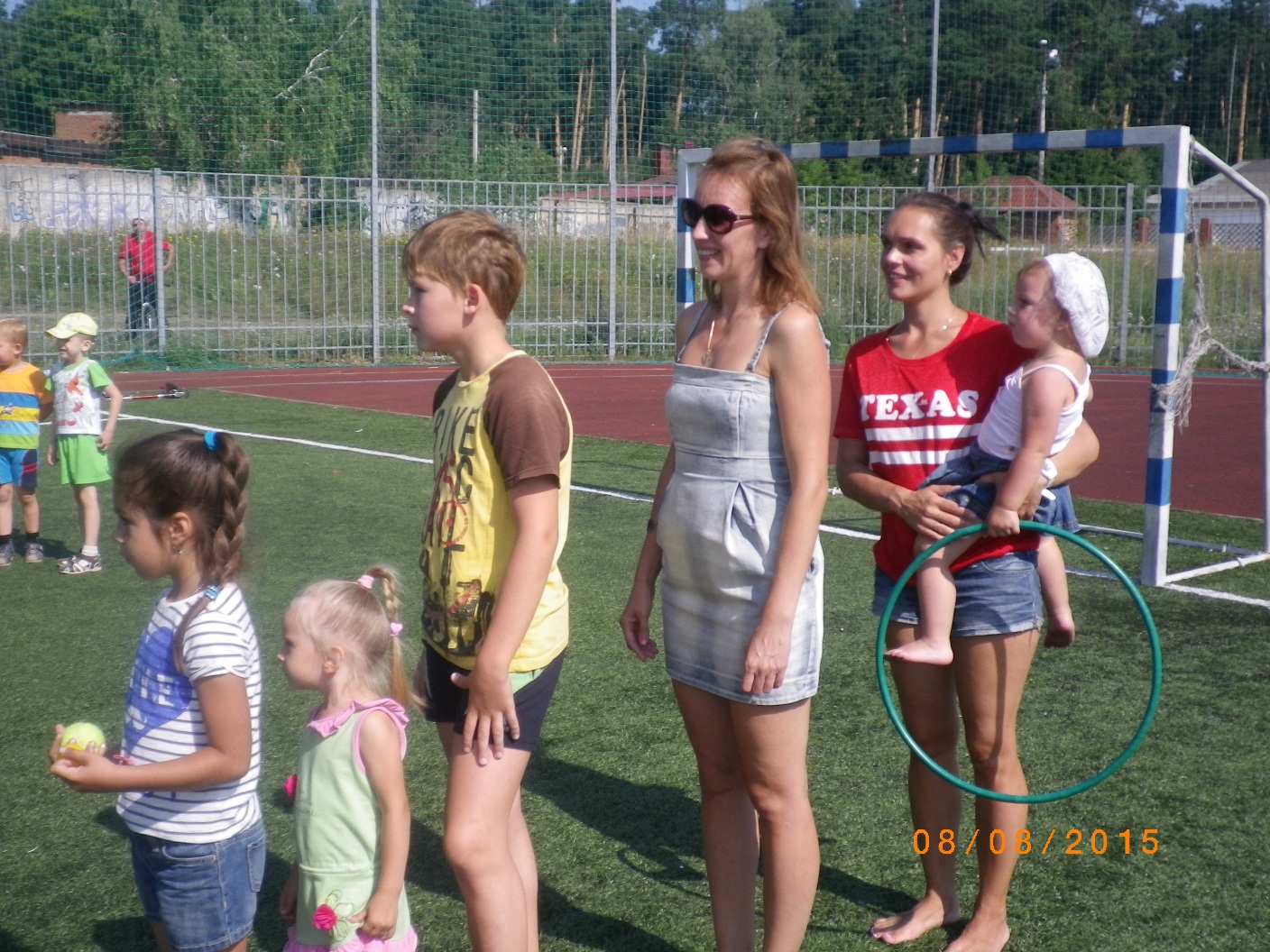 Семейная эстафета
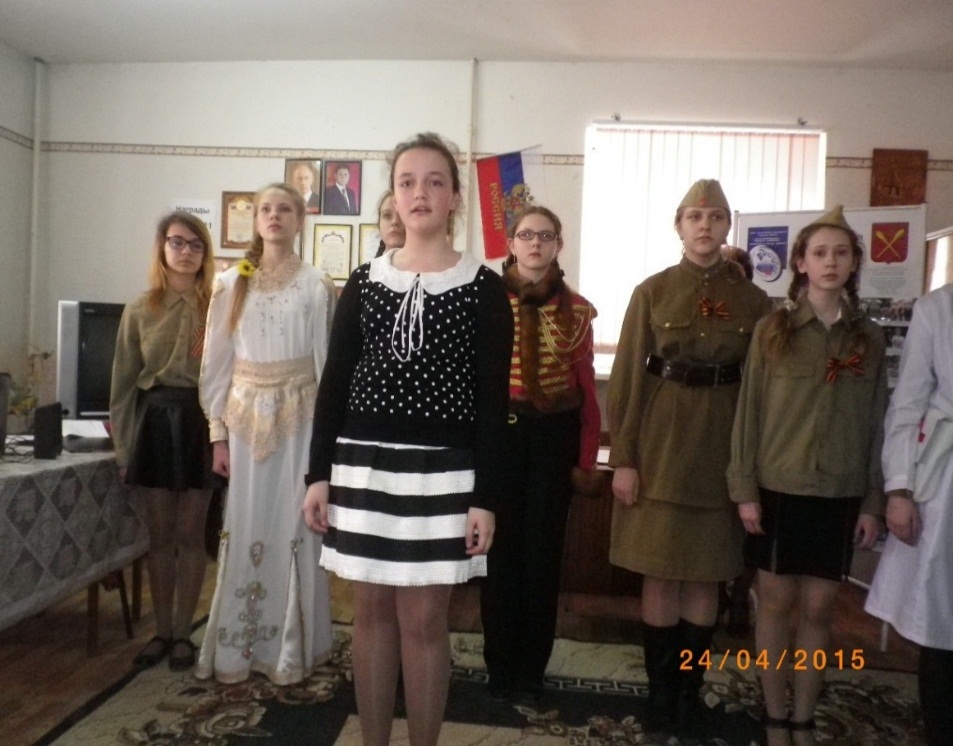 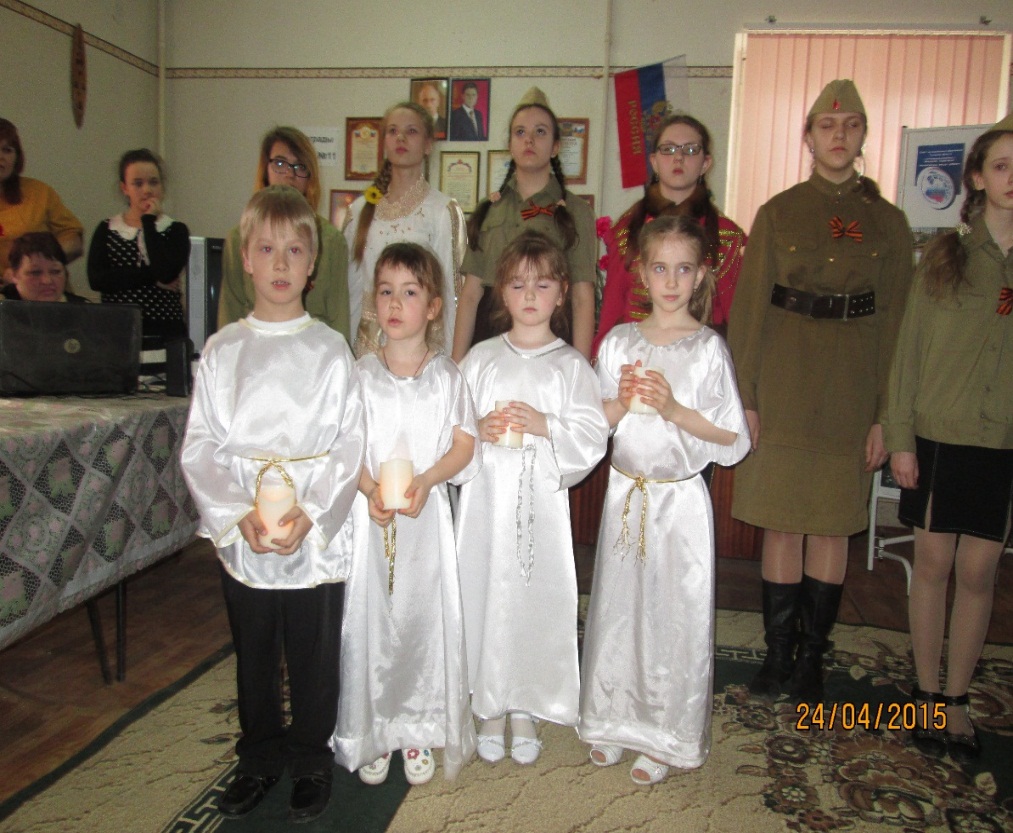 Вечер памяти «Опаленное детство»
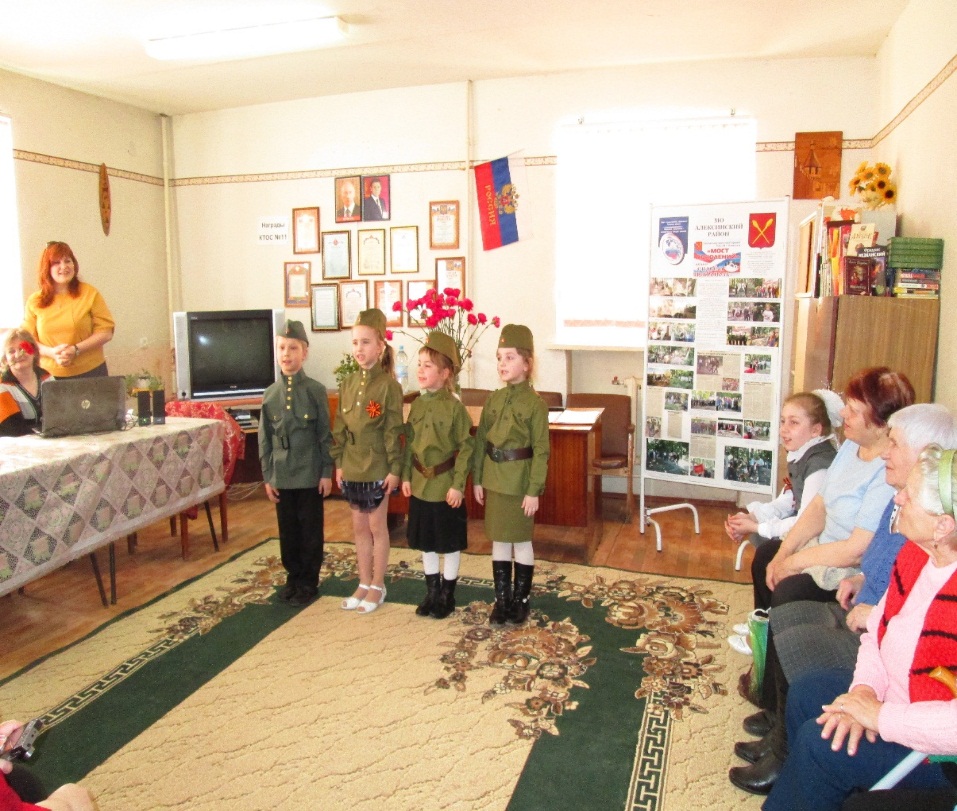 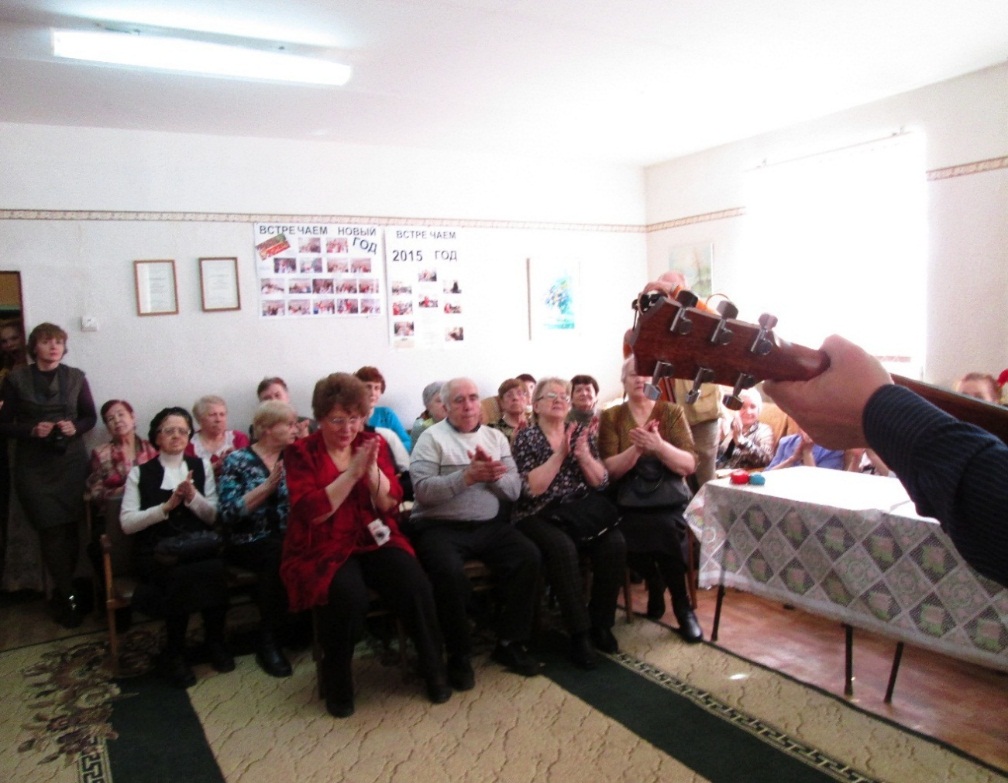 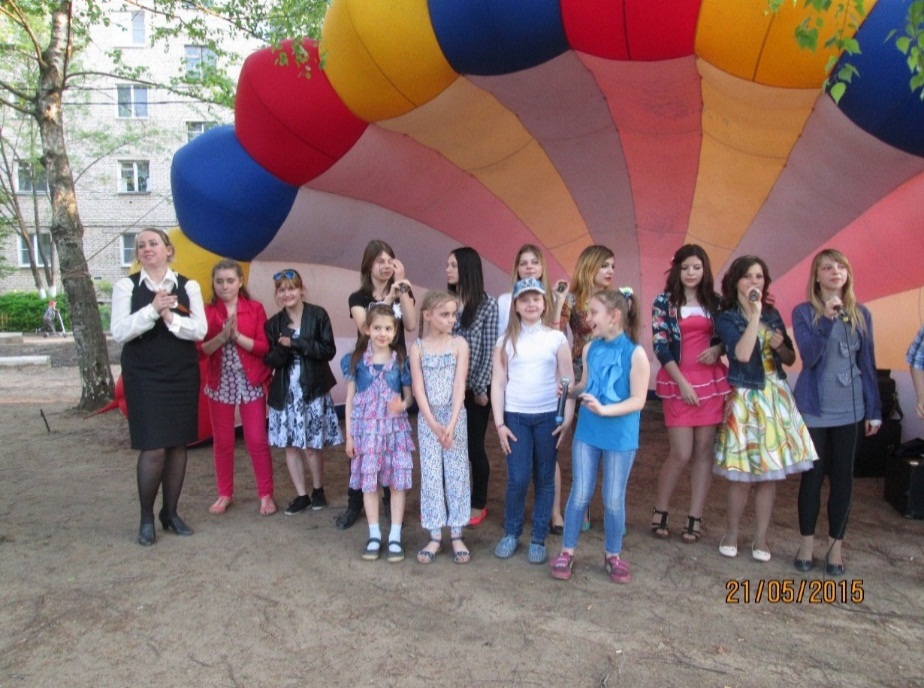 Новогодний утренник
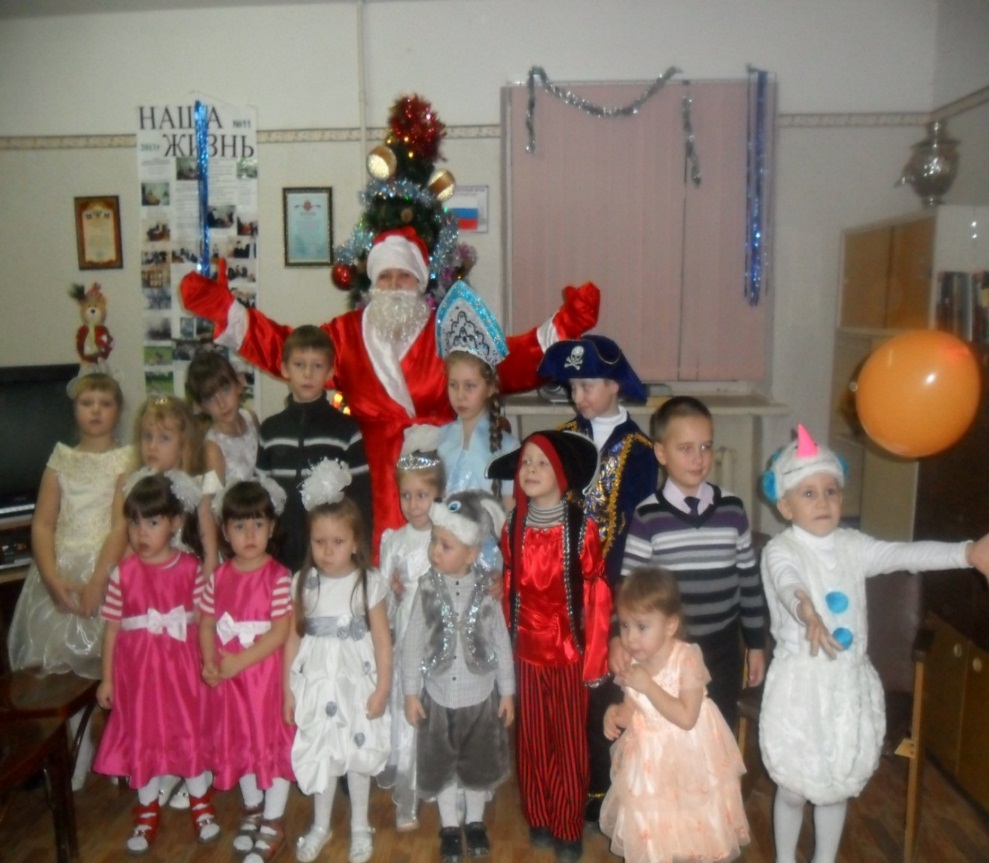 Праздник двора
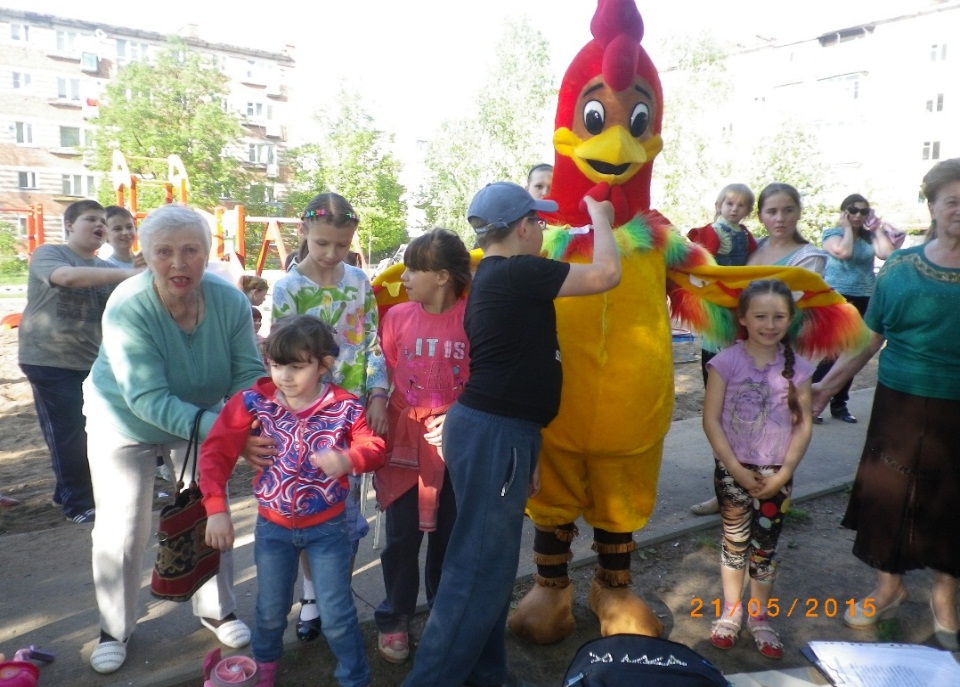 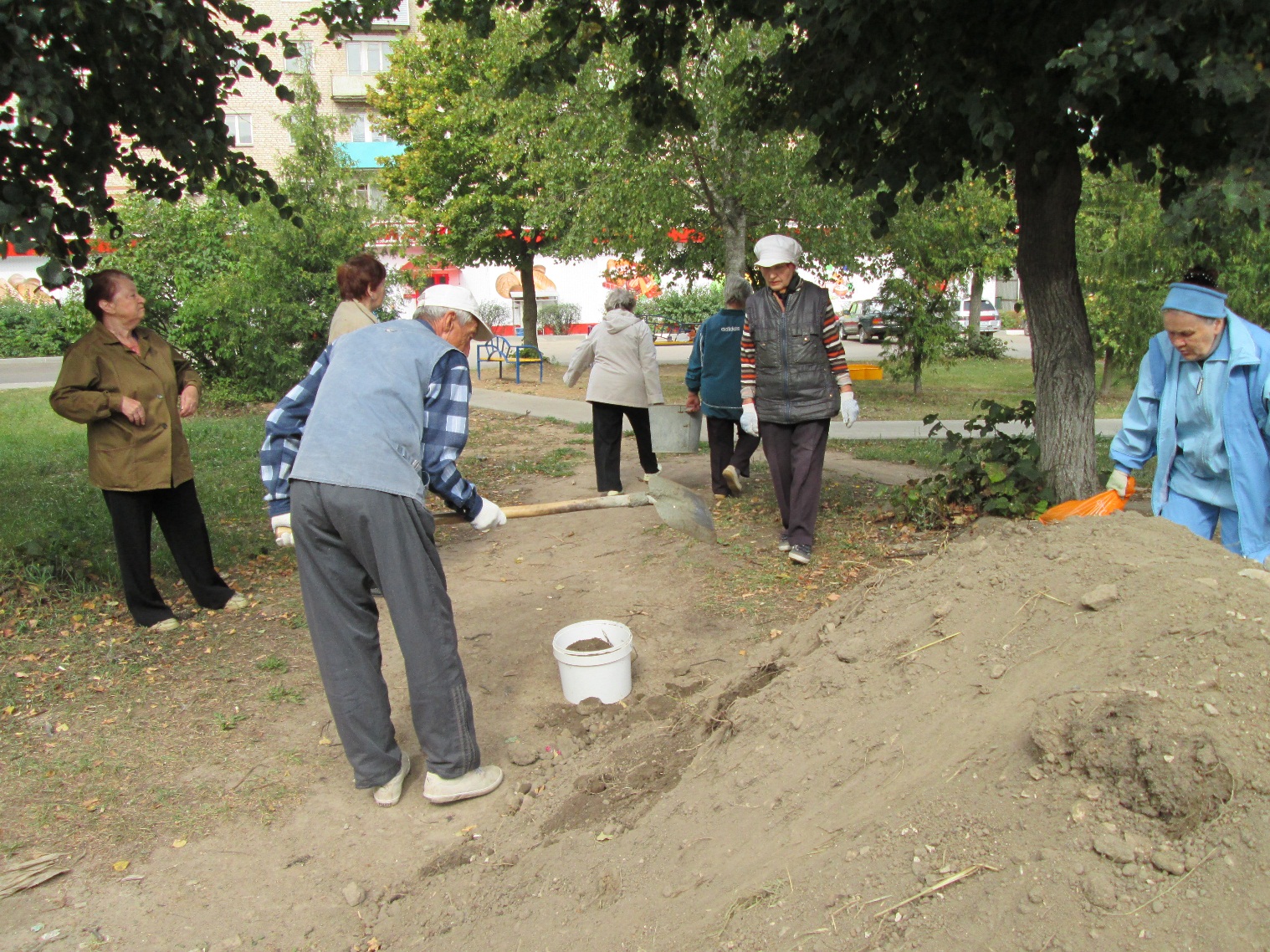 ЛИПОВАЯ АЛЛЕЯ
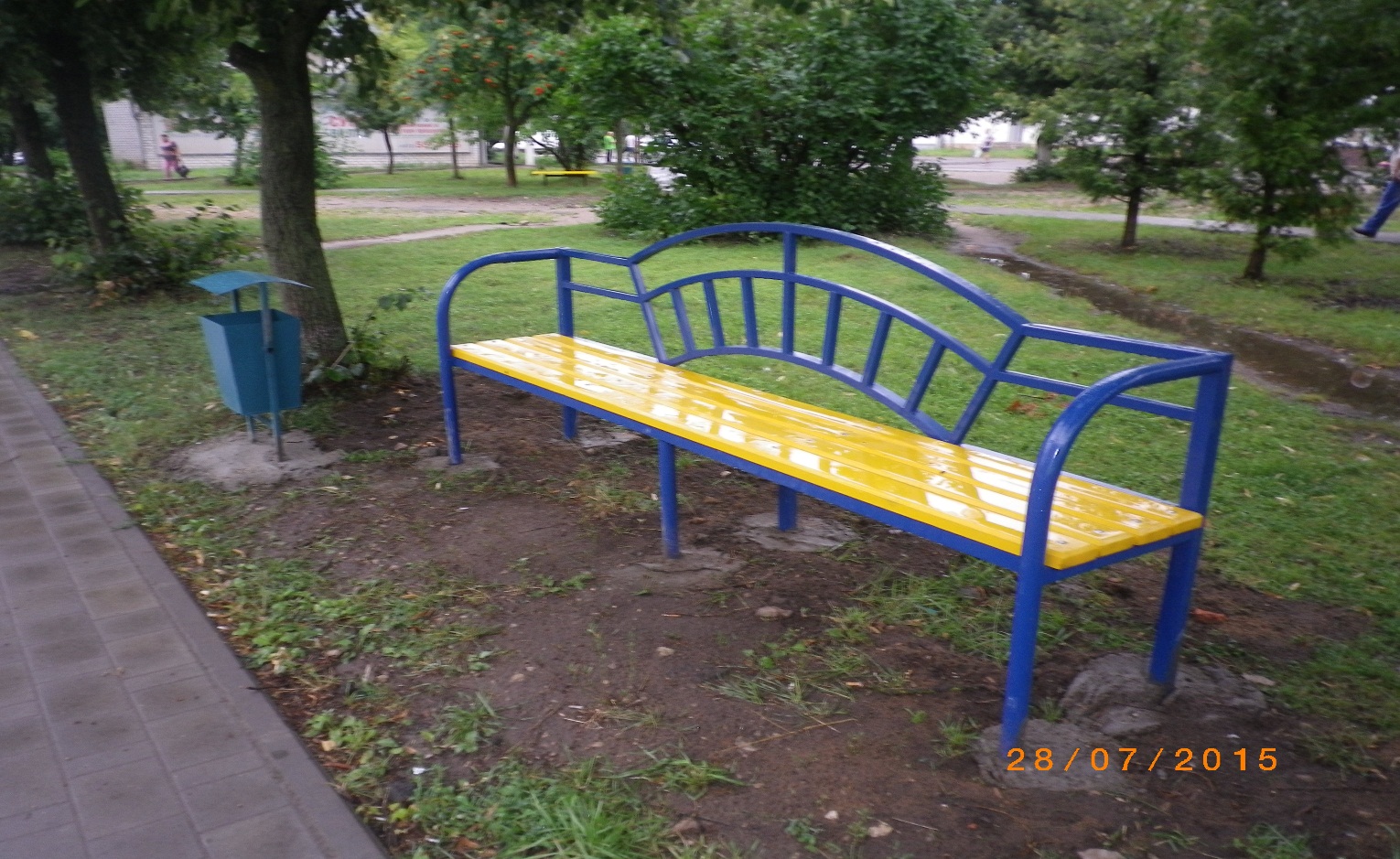 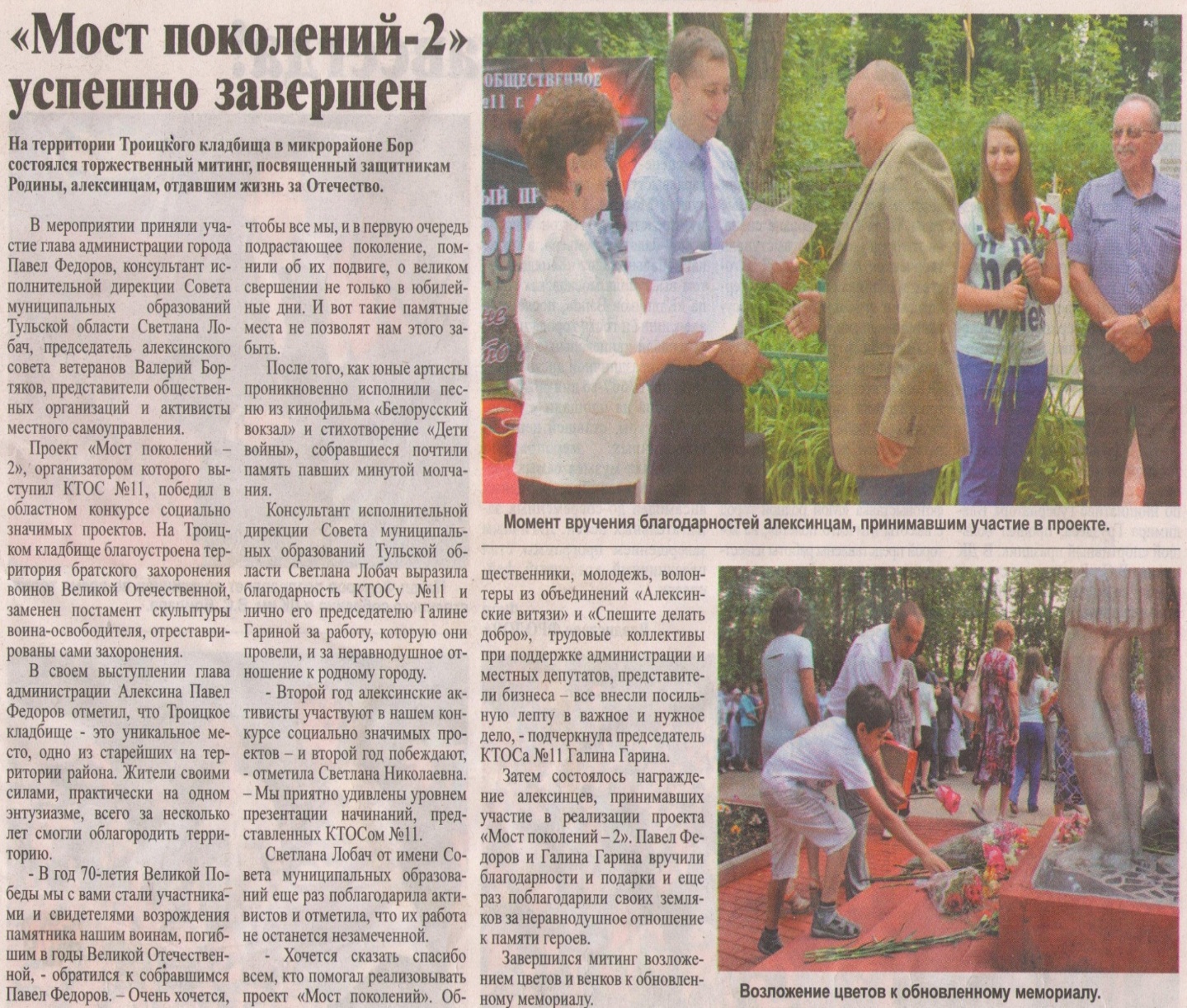 ПРОЕКТ 
«МОСТ ПОКОЛЕНИЙ 2»
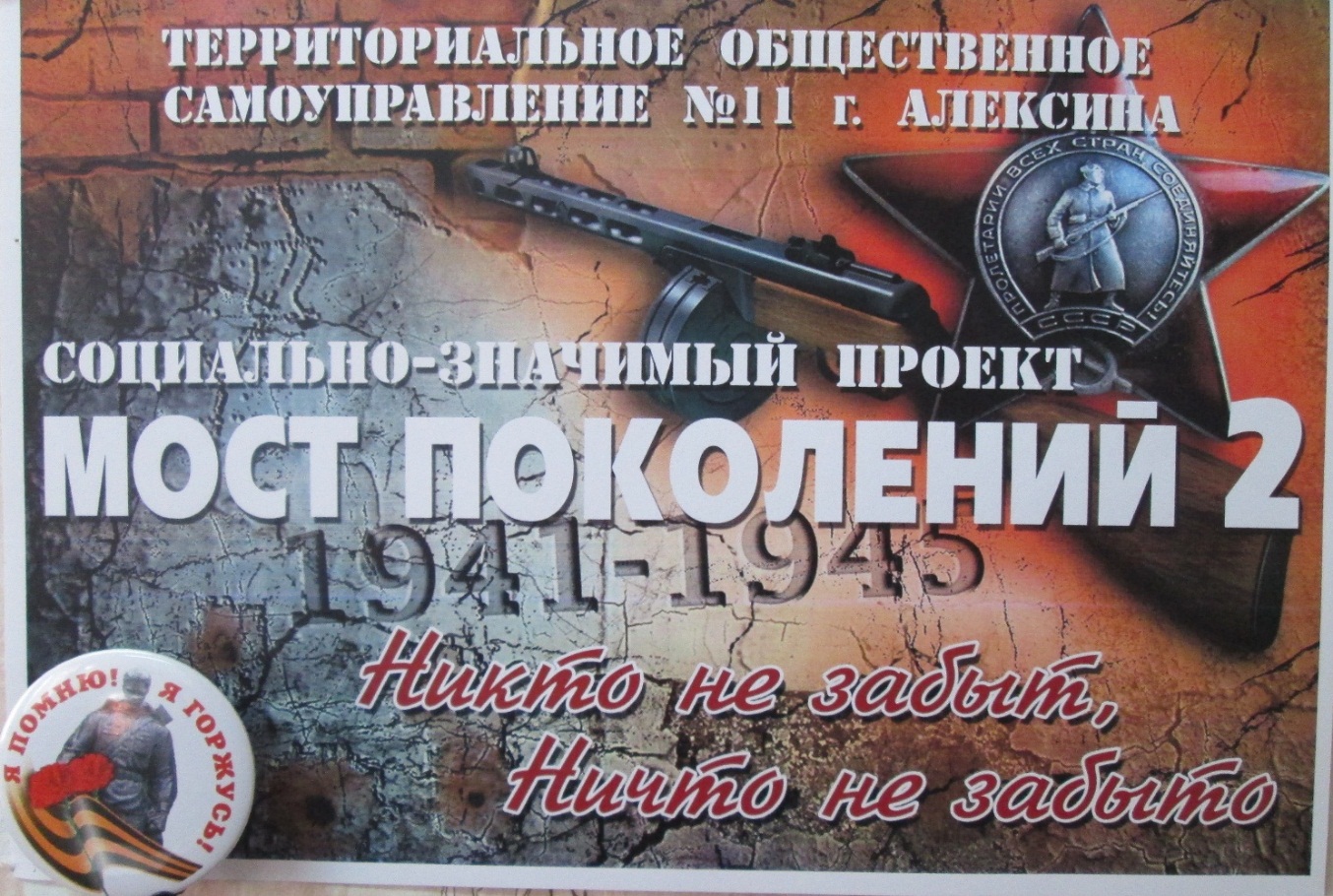 ПРОЕКТЫ «МОСТ ПОКОЛЕНИЙ»
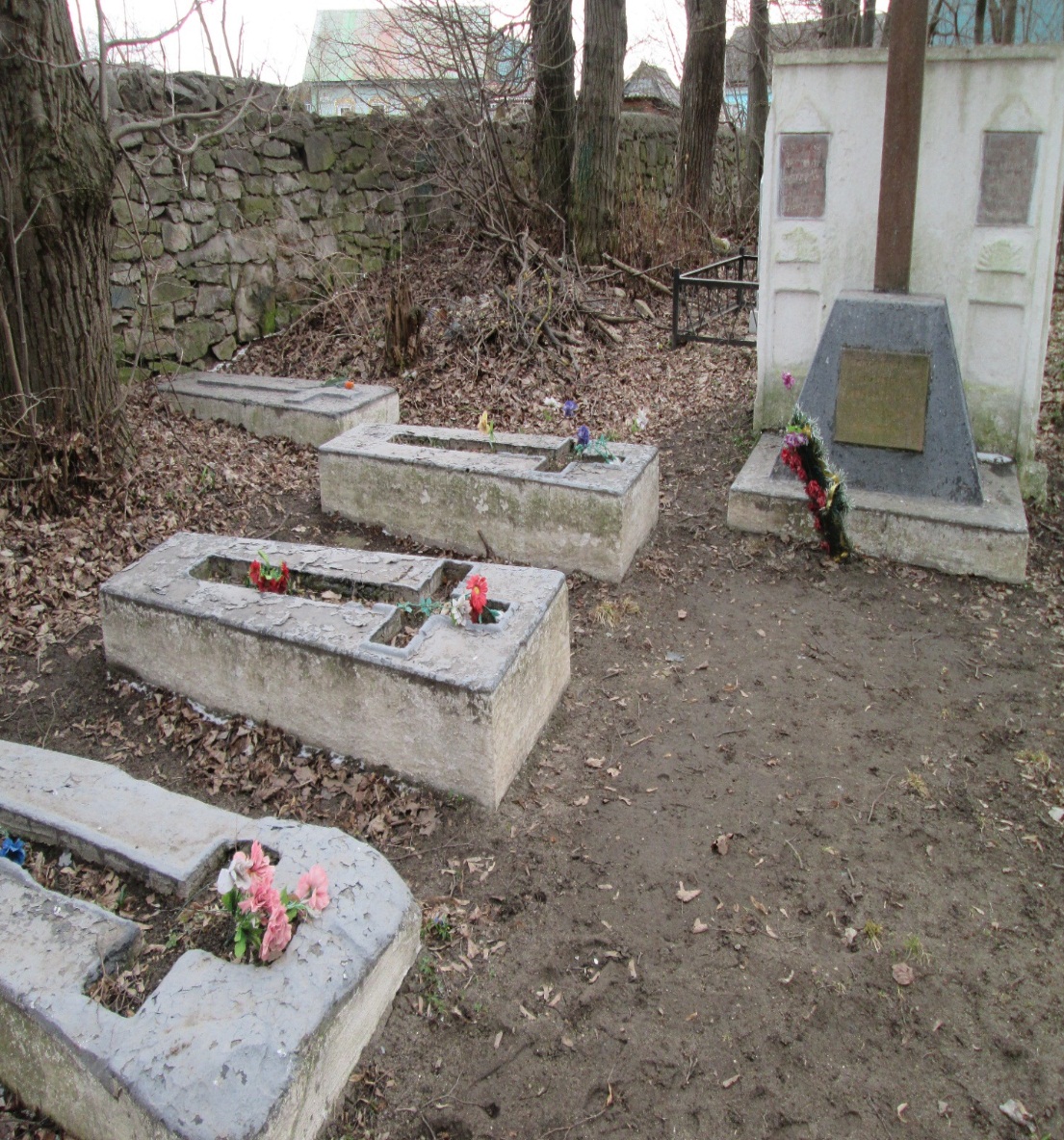 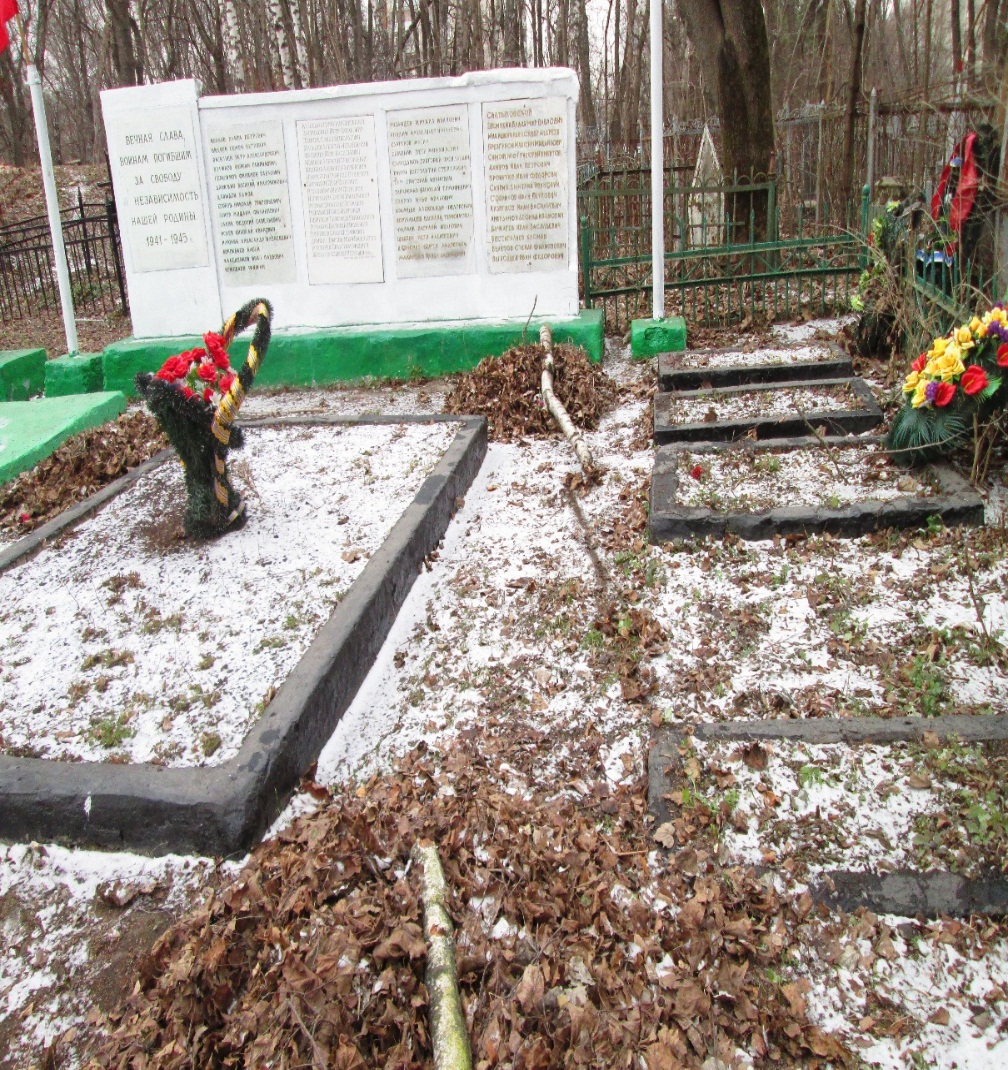 ДО РЕАЛИЗАЦИИ ПРОЕКТОВ
Завершение проектов «Мост поколений»
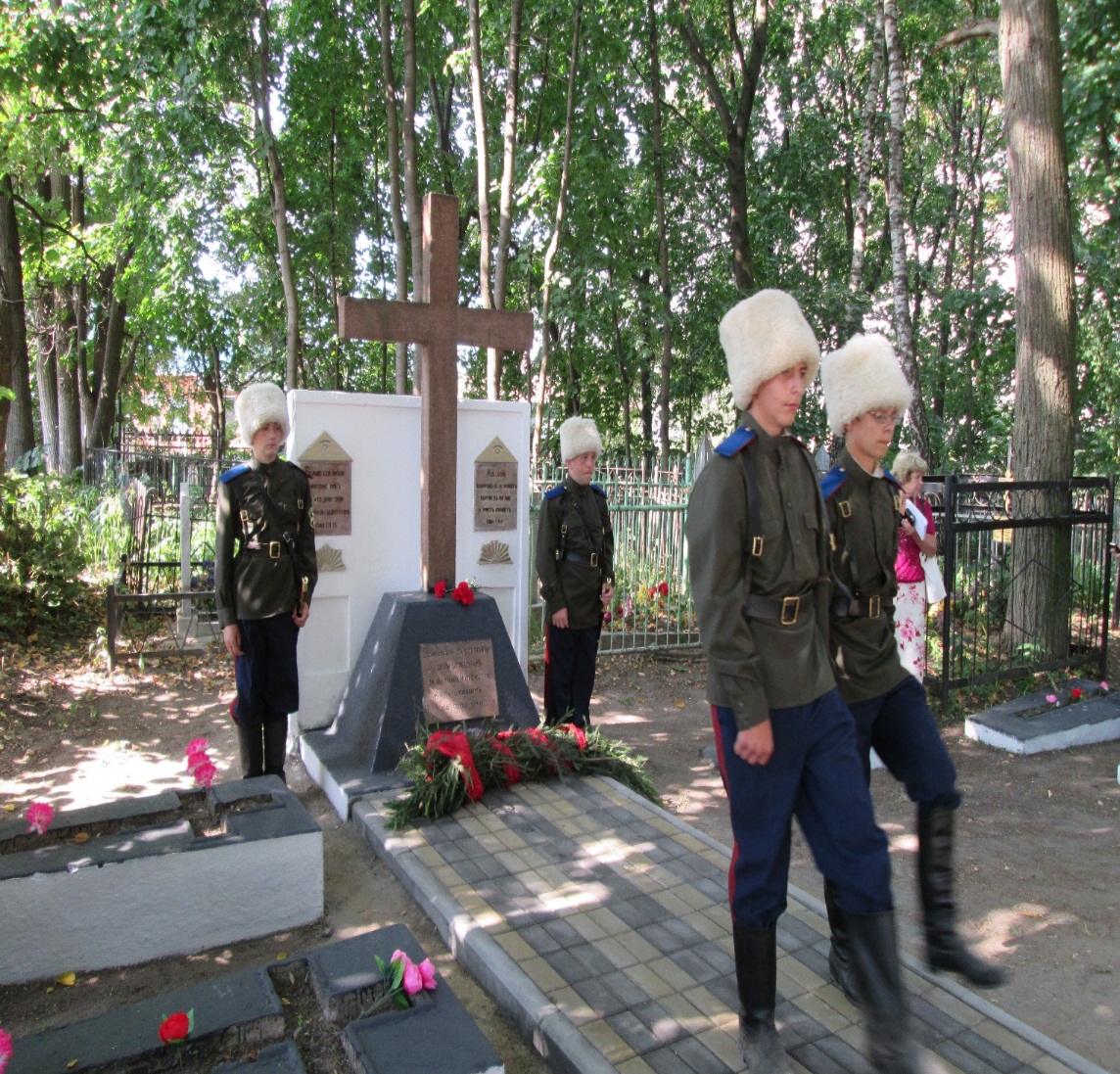 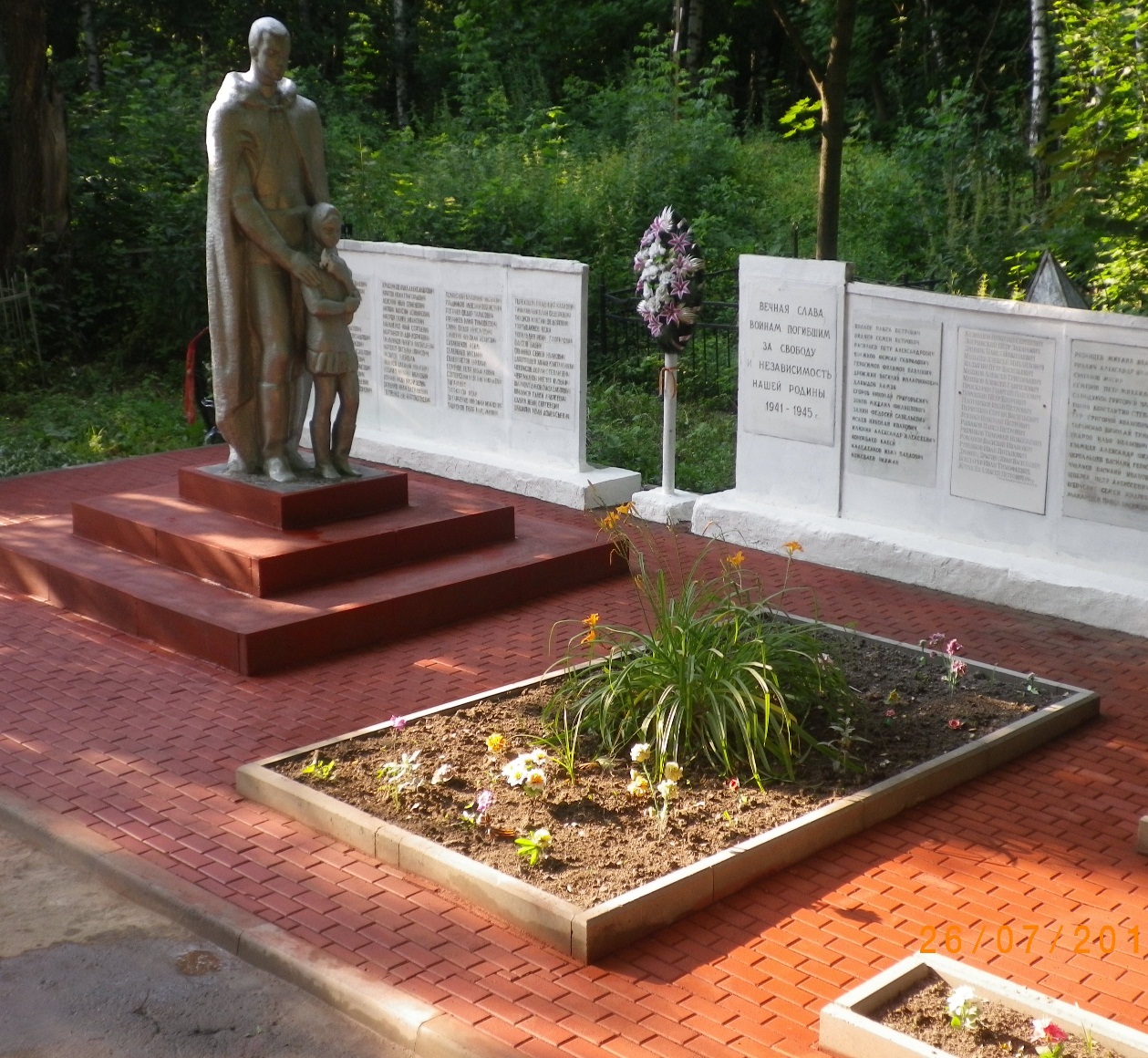 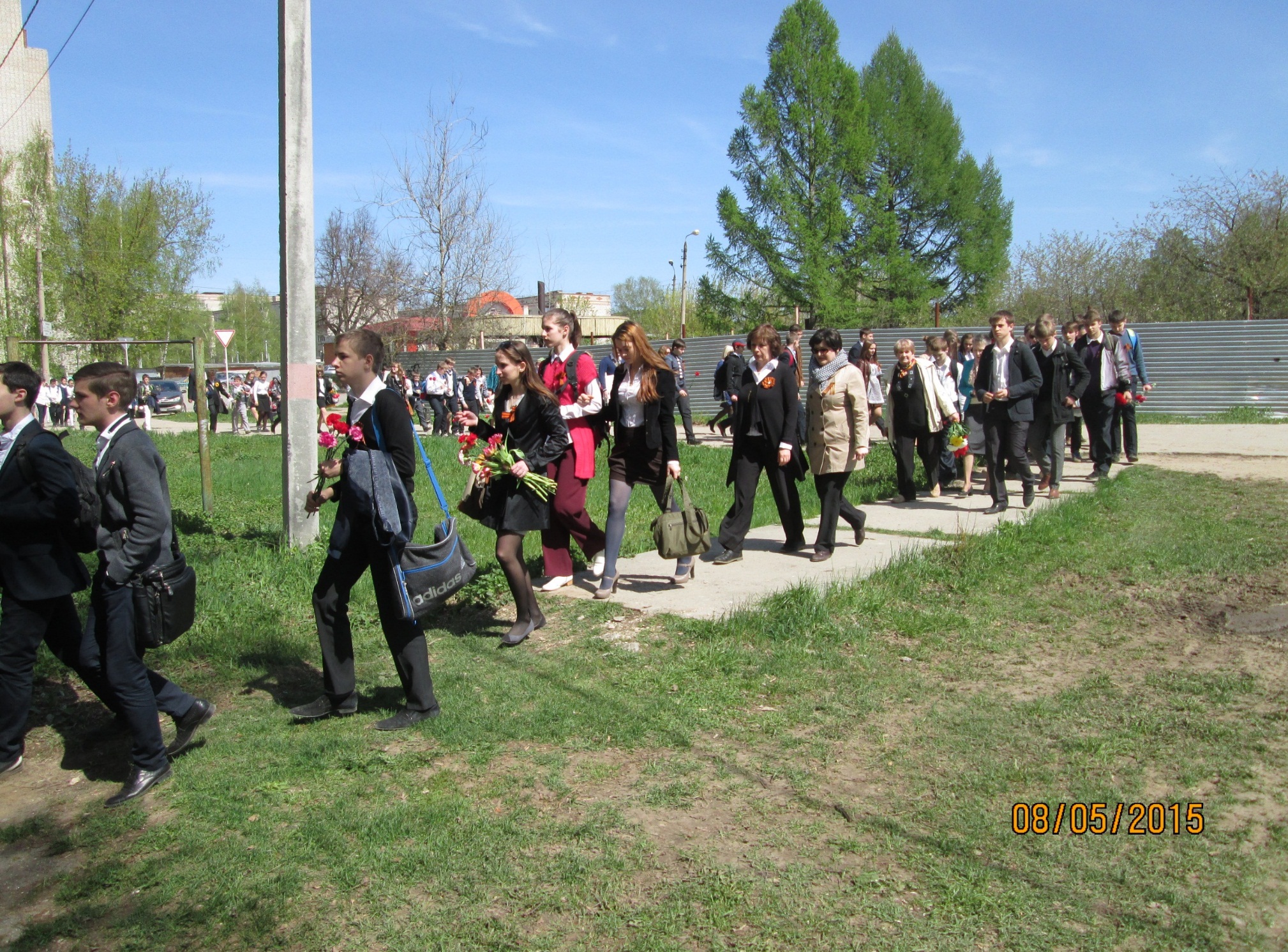 «МОСТ ПОКОЛЕНИЙ»